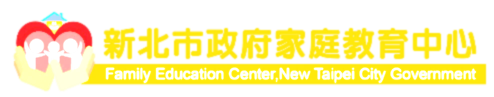 新北市政府家庭教育中心十二年國教宣導
自發、互動、共好
親師生合作（國中篇）
主講人：○  ○  ○
日  期：2019.○.○
地  點：
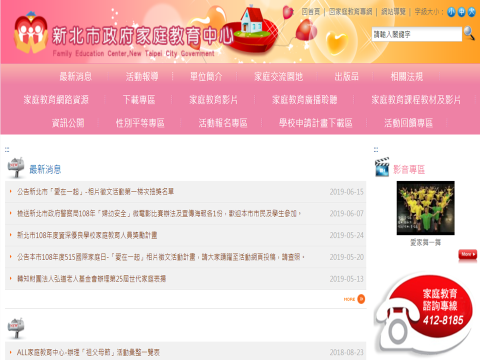 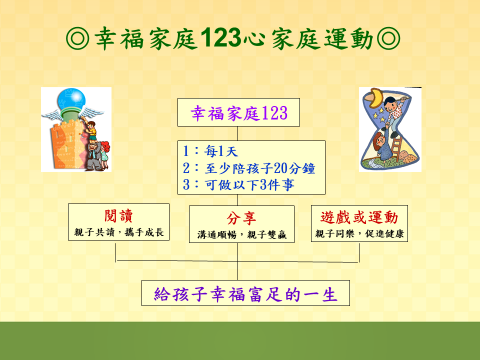 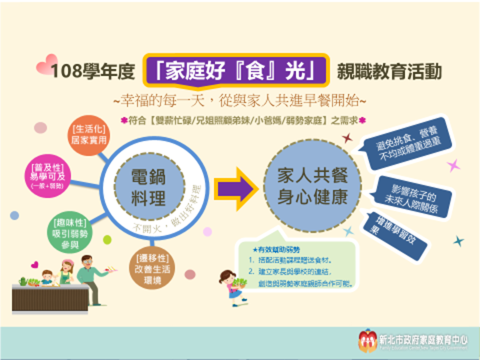 簡報大綱：
一、適性入學
二、了解與支持
三、問題解決能力
四、諮詢管道
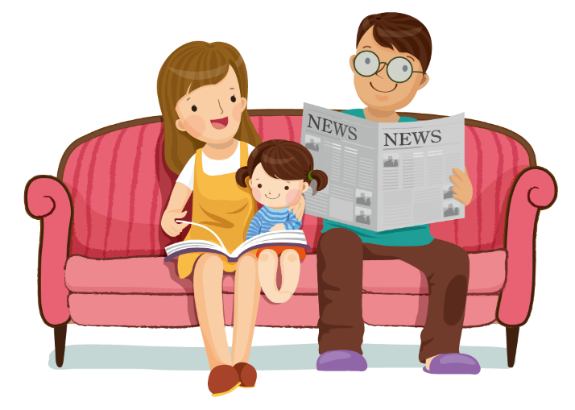 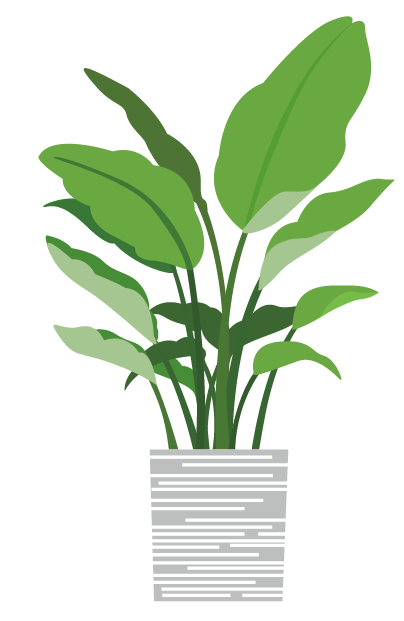 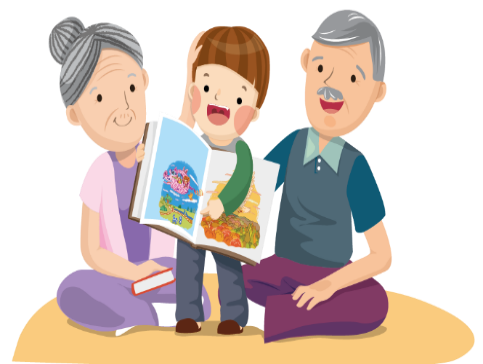 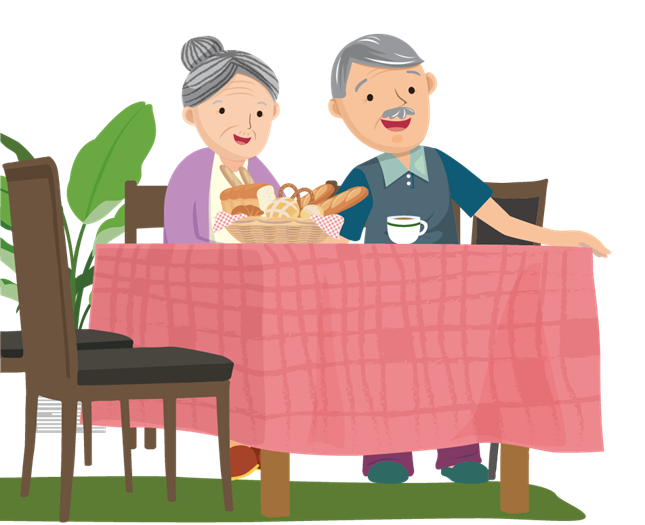 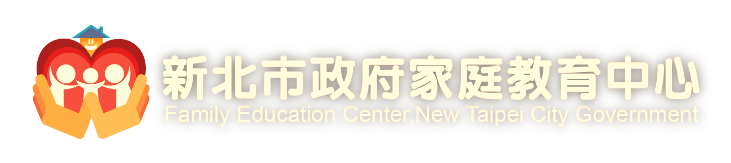 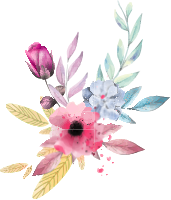 一、適性入學
如果您希望孩子  創造精彩頂尖的人生
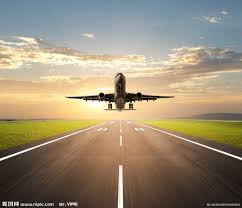 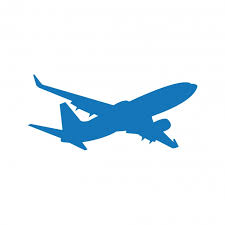 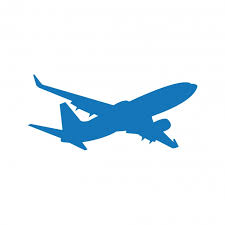 您選擇
從他沒興趣的方面去努力
您選擇
以他擅長的部分去發展
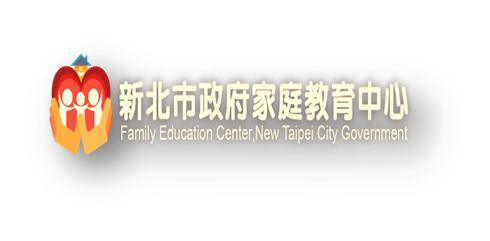 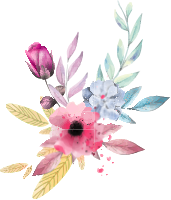 一、適性入學
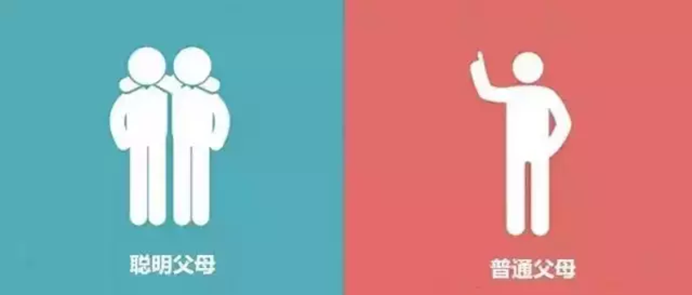 世界上沒有兩片完全相同的葉子，
每個小孩都是獨一無二的。
聰明父母有一雙善於發現孩子獨特之處的慧眼，並且隨時投來讚賞的目光和鼓勵的微笑，這樣孩子身上的閃光點慢慢發揚光大，轉變成自身最大的優勢，照亮他的輝煌前程。
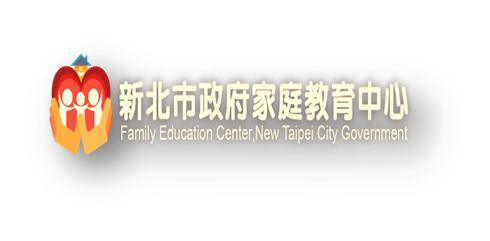 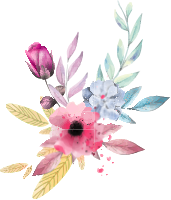 二、了解與支持
您有沒有跟孩子聊過，
孩子未來最想從事的工作？
孩子表現最好的科目是哪一科？
請問您知道…
06
01
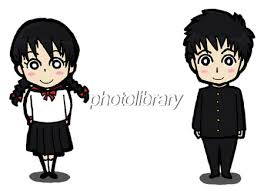 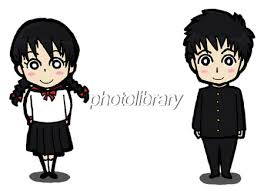 05
02
除了放鬆的玩樂，
孩子學習什麼事情最投入？
孩子平時或假日
最常做什麼？
04
03
我最常和孩子一起做什麼 ？
孩子在做什麼事的時候，
最有成就感？
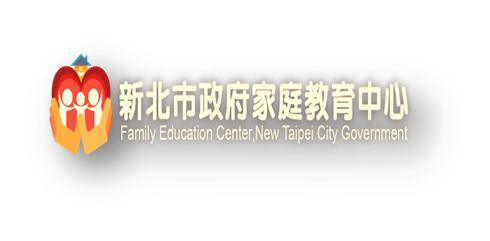 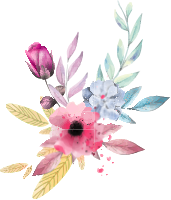 二、了解與支持
★優秀是考卷外的，必須慢工出細活，
    難度極高、耐心要足，
    還得有興趣並有所堅持

★每個孩子都有屬於自己的不傳密碼（獨特處），
    得以展現獨樹一幟的優秀

★解開密碼的關鍵，就在於發掘孩子的興趣，
    激發他的信念、韌性、執著
    和勇敢追夢的動力
資料來源：游乾桂（2010）。演活自己，就是頂尖：興趣是捷徑，態度有魔法。台北：時報出版。
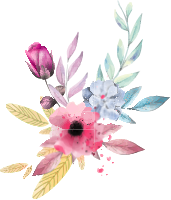 二、了解與支持
頂尖，
是任何一個人的專利，
真正的意思叫做「真才實學」。
頂尖者，
靠興趣，做自己喜歡的事；
靠努力，用時間與歲月完成之
資料來源：游乾桂（2010）。演活自己，就是頂尖：興趣是捷徑，態度有魔法。台北：時報出版。
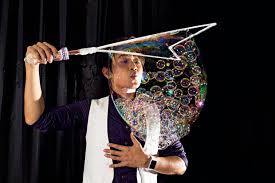 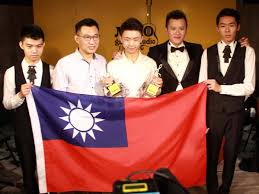 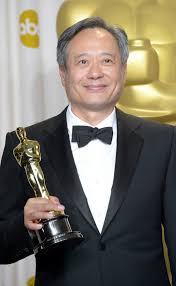 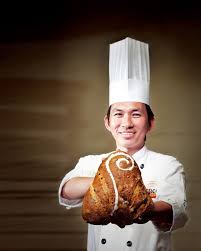 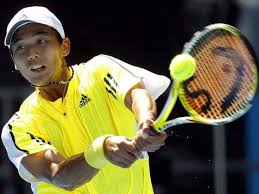 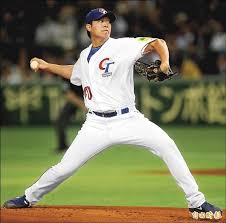 時間花在哪裡，成就在哪裡~       頂真的堅持~
[Speaker Notes: 吉他音樂節馬來西亞「泰雷嘉國際吉他大賽」，公開組及青少年組雙料冠軍，吉他少年梁潔民]
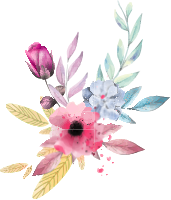 三、問題解決能力
瞭解孩子後，我們還能為他做些什麼？
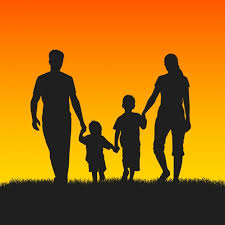 陪伴
成為他的後盾
放手
由他去探索
體驗‧探索‧思考，培養孩子問題解決能力
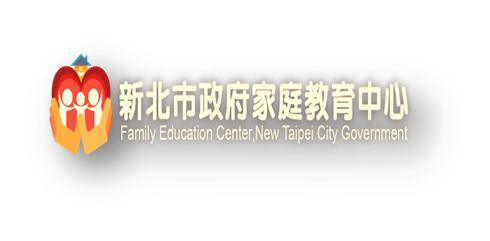 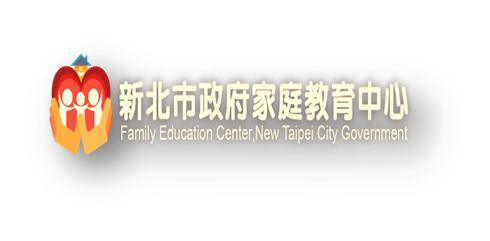 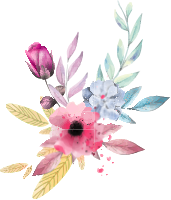 三、問題解決能力
面對變動時代，孩子必備的關鍵能力！科技自學力!
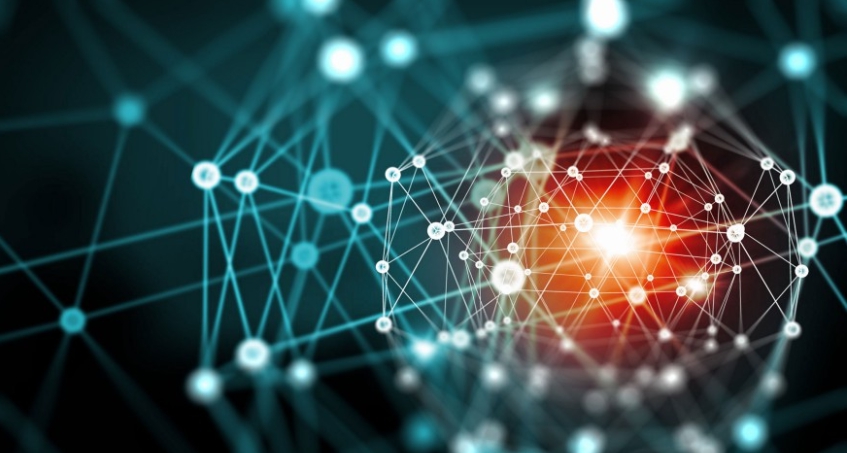 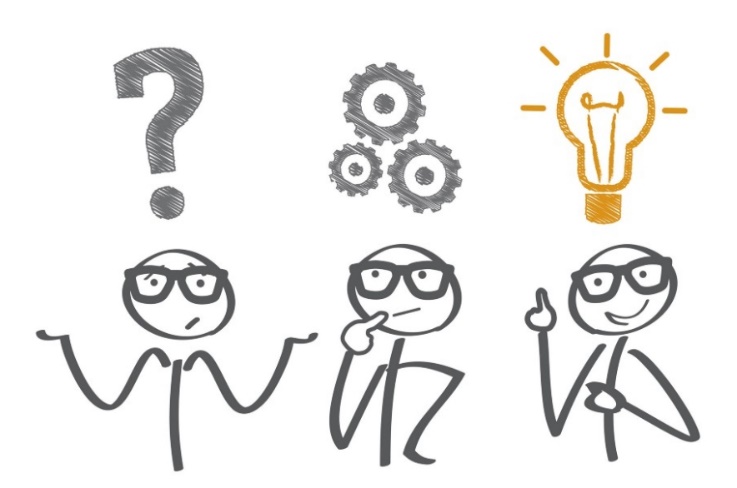 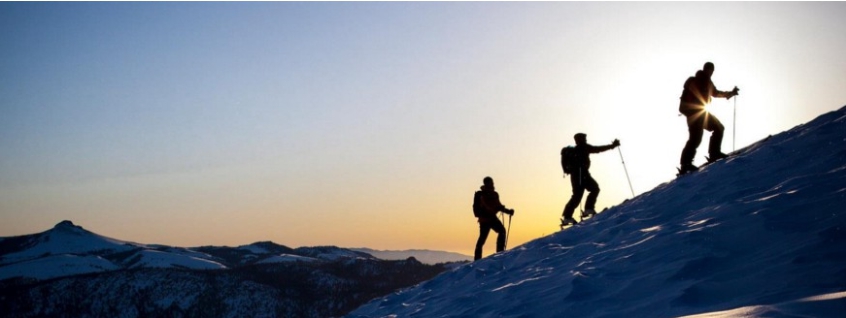 不斷累積自己的知識、實力、經驗，不斷地思考、分析、研究，
   然後不厭其煩地嘗試、跌倒、換個方法再嘗試
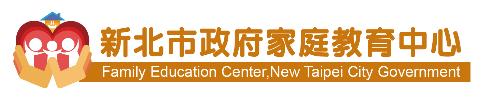 四、諮詢管道
在校時可向導師、任課教師、課程諮詢教師、專輔老師、輔導主任、教務主任及校長諮詢，或進入下列網站瀏覽。
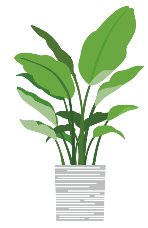 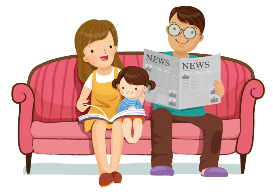 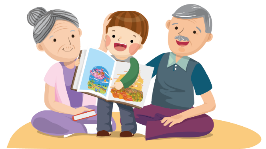 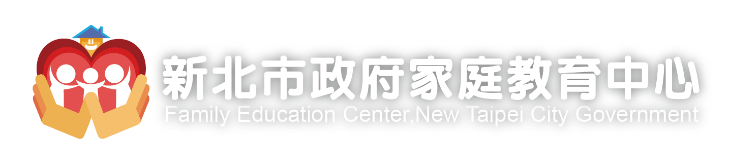 結語、
讓我們一起
牽起孩子的手
向前行
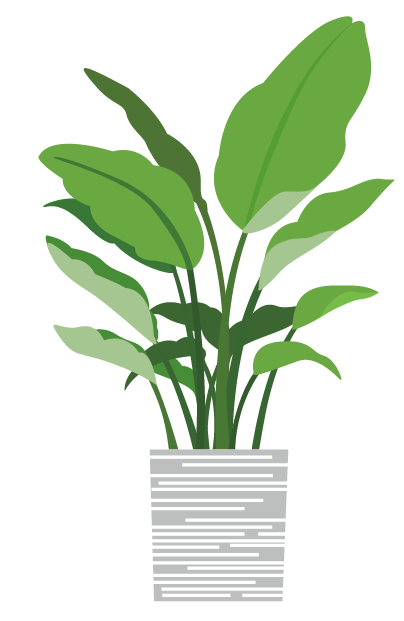 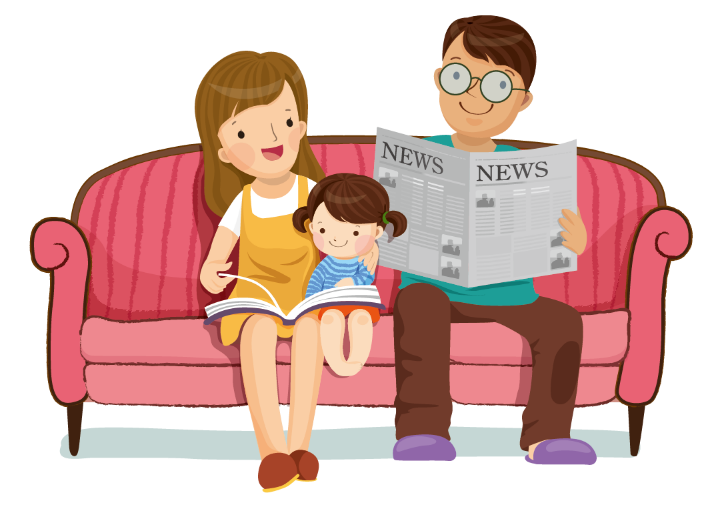 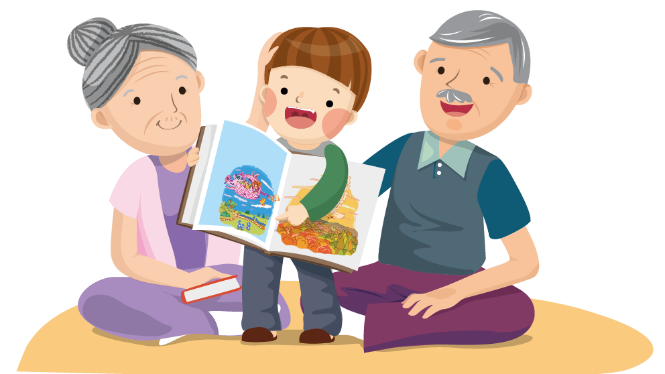